The Oil
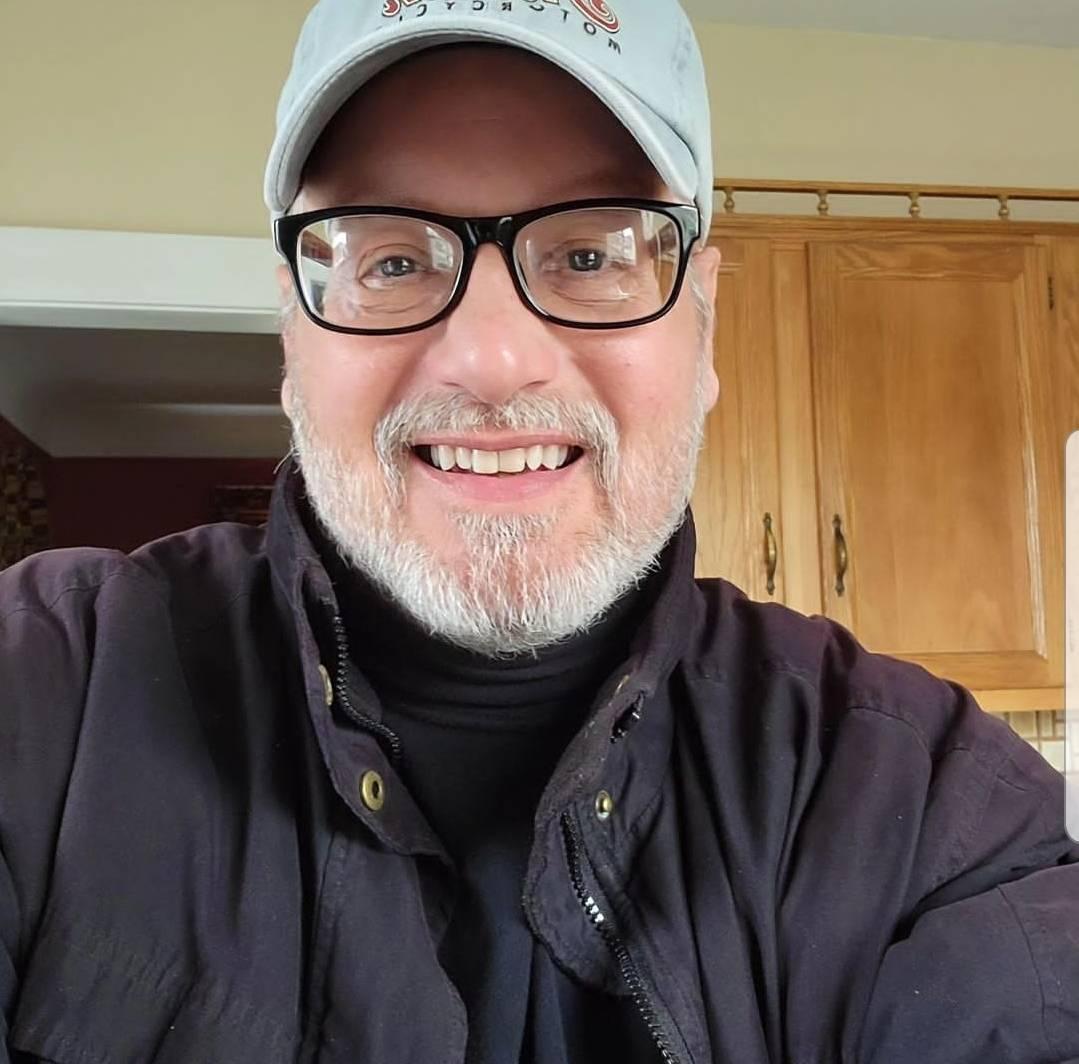 もう
、
石油はございません
2024.0401. Roadshow
Kumantin Kumantino
。
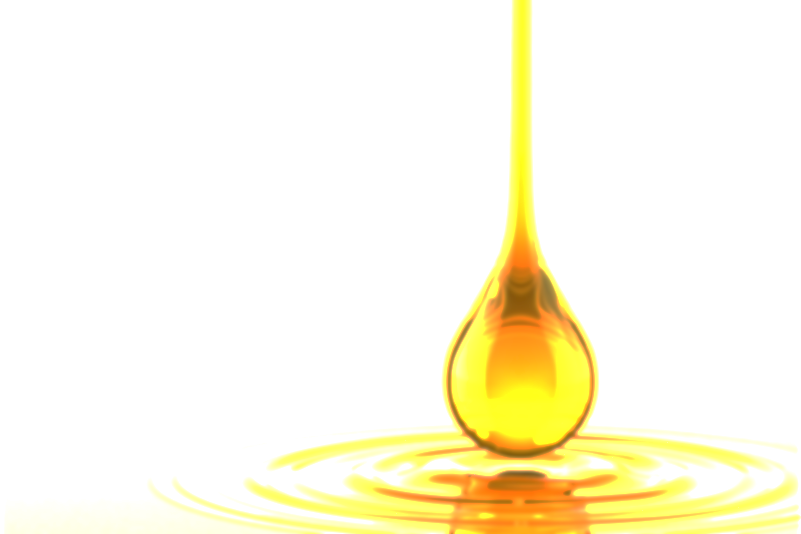 Ándré Riéu
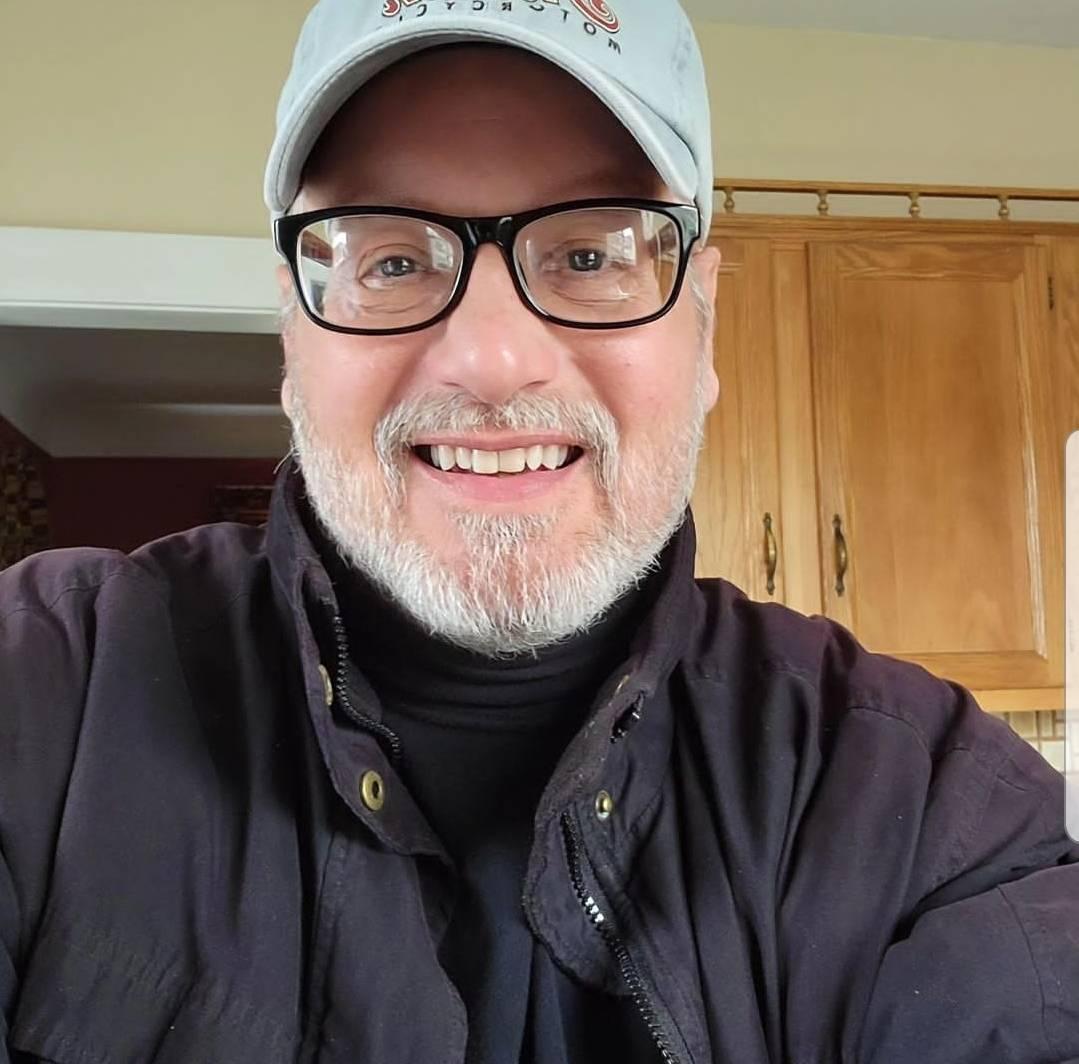